Journal Club – Kim et al., Molecular Microbiology (2003) 50(2), 463-473.
Suggested Implementation Instructions  

  Class will be divided into groups.  Each group will be assigned a section of the paper.  
  A raw .ppt presentation has been prepared that includes the main figures of the paper as well as some questions to guide your preparation for presentation to the group.
  You can use all online resources to guide your work.  Feel free to search online, but use your time wisely!
  You can make markings on the slides, write notes, etc.  There are a set of questions embedded in the slides to guide your development work.  
  Each group will have 10 minutes to present their work and take questions from the class.
Introduction Review – Group 1

Provide a brief background of the phage Bxb1 – type of phage, basic characteristics of the genome, comparisons to other phage
Discuss the integration system of Bxb1 and similarities and differences to other phage.  Why is it important to consider these similarities and differences?  
What is a serine recombinase?  Discuss the basic structure of the protein (a cartoon drawing may work well here)  What does N-terminal and C-terminal mean?  What role do recombinases play in phage biology?  Do all phages have a recombinase?
Discuss the general features of the events catalyzed by the recombinase.  Again, a picture cartoon may work well here.  Please remind the group what attP and attB sites are and the role they play in the intregration event.  What is a recombination directionality factor?
Summarize the main points that will be discussed in the paper listed as bullets IN YOUR OWN words.  Give us a quick preview of the discussion to come from the other participants in the class.
Results
Grp 2:  A Bxb1 integration-proficient plasmid vector
What is a shuttle vector?  What did the shuttle vector constructed for this paper look like in design?  Why was it the designed the way outlined in the paper?  Why do they mention it is a kanamycin-resistant vector?  What is kanamycin?
What is electroporation? 
What do we learn from Table 1.  Please only consider the top 4 lines in this Table.  Be sure to point out the controls.  Discuss why they included the last column in the table.  What do we learn from this data?
Any other items you feel important to discuss.
Results
Grp 2:  Identification of the M.smegmatis attachment site for Bxb1 integration
What were the researchers trying to determine in the set of experiments outlined in the first paragraph?
Briefly outline the experiment they did in the first paragraph of this section.  
Did they accomplish their goals?  Why are they referring to Fig. 1C?
For Figure 2A, what were the researchers trying to learn? You may need to remind the class what attR and attL are referring to.  Also, be sure to tell us about the plasmid pAIK2.  What was the experimental design.  Point out the controls on the blot- are they showing what we would expect to see? 
For Figure 2B, be sure to tell us what a Southern blot is.  Provide the basic experimental design.  What is on the blot, what is the probe?  What do we learn from performing Southern blots?  For the figure, be sure to point out the marker and controls, then the experimental results.  
Write a brief set of conclusion bullets (3 at most?) regarding the most important points learned from your section of the paper.
Results
Grp 3:  Comparison of attP, attB, attL and attR sequences
Using Figure 1A and the first paragraph of this section, describe the major features of phage/host recombination.  Where does recombination take place, describe/point out some of the key features in the phage and bacterial genomes.
SKIP THE SECOND PARAGRAPH OF THIS SECTION – the one starting with “It is also noteworthy”.
For the third paragraph – starting with “Examinaton of the attP sequence” discuss the purported rationale for the inverted repeats.
Grp 3:  Stability of integrated plasmids
Discuss the question the investigators were asking.  Why are they referring to figure 2A again?  What further experiment was performed to prove their point?  Briefly describe the set-up of the experiment.  Also, Fig. 3 looks bare!  Please write-in the experiment group corresponding to the graphed lines.  Also, describe why these groups were chosen and what we can learn from this figure!
Results
Grp 3:  Characterization of the functional attP site
What was the reason for undertaking the set of experiments outlined in this section?
Describe the two plasmids constructed (pAIK5 and pAIK6) and the rationale for each.  You may also choose to discuss the other plasmids prepared in succession and the reasons for these using Table 2.  
Discuss the results for each of the plasmids as  outlined in Table 1.  Be sure to direct us to the data lines we should be focusing on and clearly outline the conclusions from this set of experiments.
Results
Grp 4:  Compatibility of Bxb1 and L5 integration –proficient plasmids
What were the investigators interested in learning more about?  What was the background for this set of experiments?
Briefly outline the experiments that were performed, results, and what was learned.  Although this was a small section of the paper, it has some very powerful implications for studying phage biology in the future.  Please discuss the potential future relevance of the experimental result.
Results
Grp 4:  Establishment of Bxb1 integration in vitro
What question were the investigators trying to answer when they set-up the first  set of experiments outline in paragraph 1 of this section?
Briefly describe the experimental system and the results using Figure 4.  What were the controls used and then describe what was learned from Figure 4 – note there are several components here to describe.  A suggestion is to list the items learned in bullets and then show the “proof” for each conclusion using the figure, but you may set this up how you wish.  
For paragraph 3 of this section, what were the researchers trying to prove?  Briefly describe the experimental design and talk us through Figure 5.  Be sure to tell us what is meant by the small ‘s’ and ‘p’ on the left-hand side of the figure.
Discussion – Group 5
Briefly outline what the major questions of the paper and what conclusions were drawn.  What did they authors start out seeking to answer and what do we know for sure at the end of reading this paper.  
Were there any unique findings in this paper and why are these findings interesting?
To what extent, can we take what was learned in this paper and extend it to phage genomics or phage biology in general.  
Were there any questions left unanswered or was there anything from this paper that led you to ask any new questions?
What were some of the major strengths of the paper?  Weaknesses?
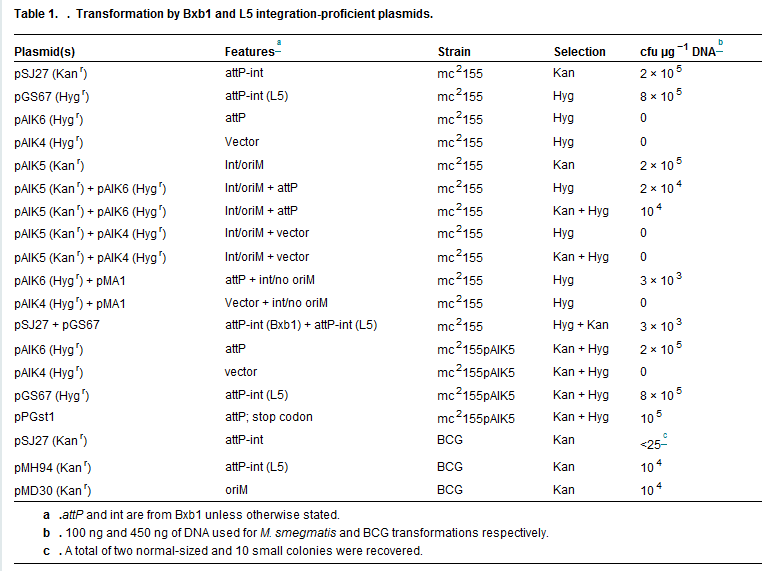 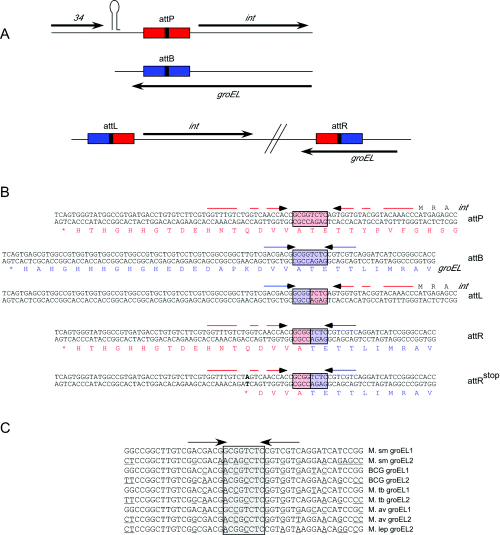 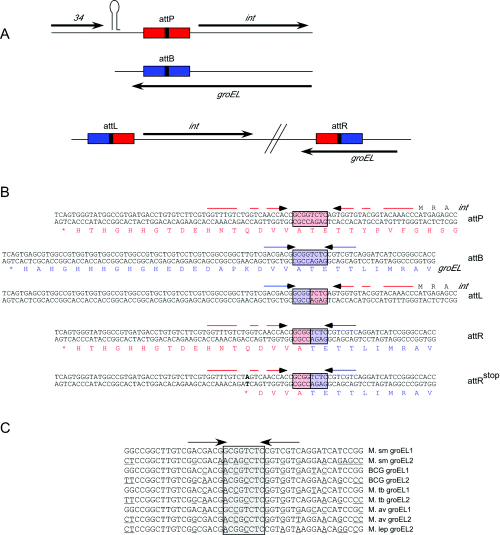 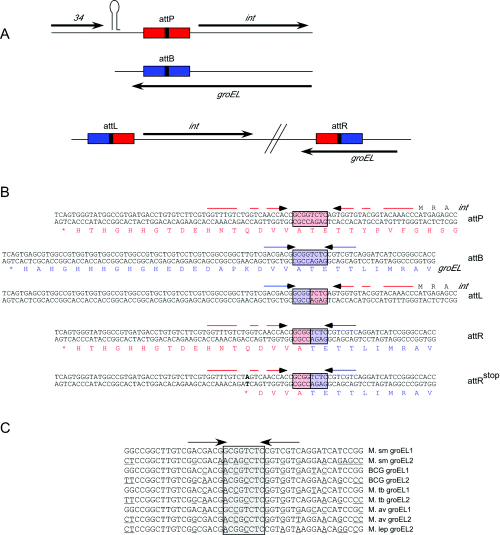 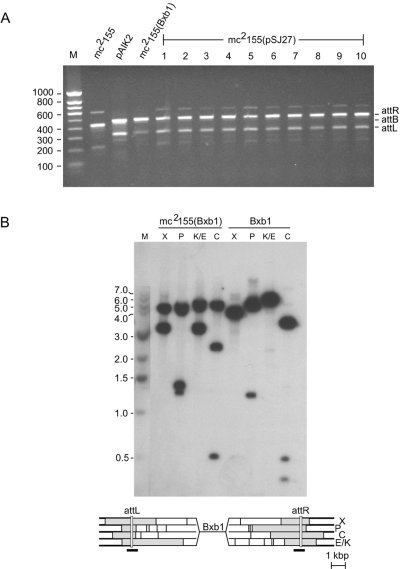 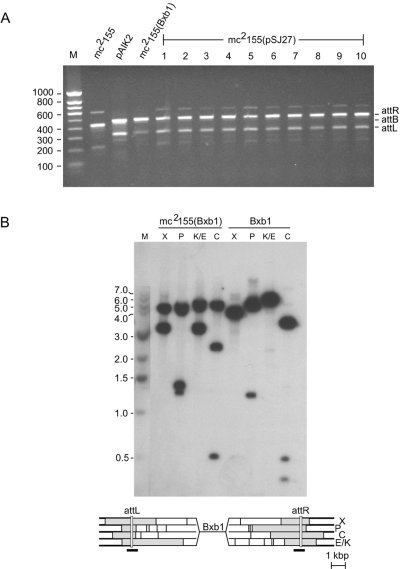 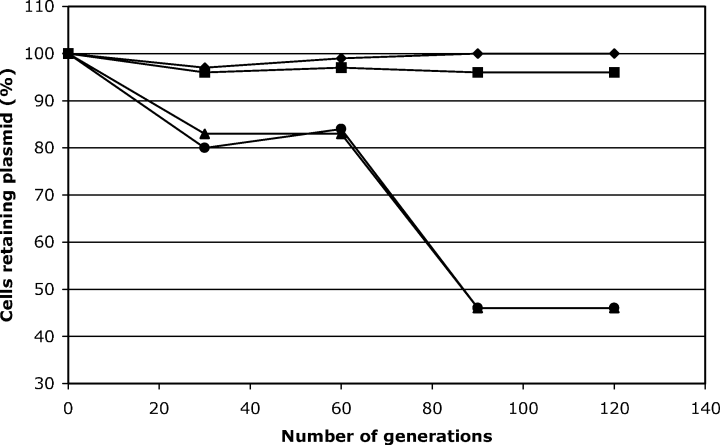 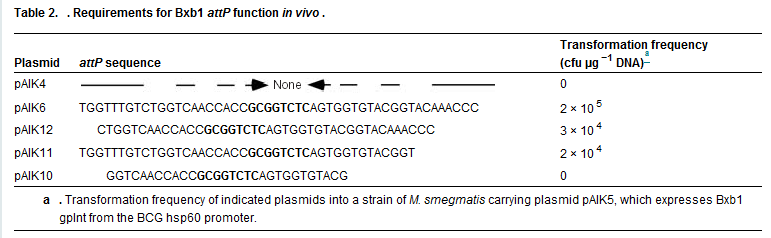 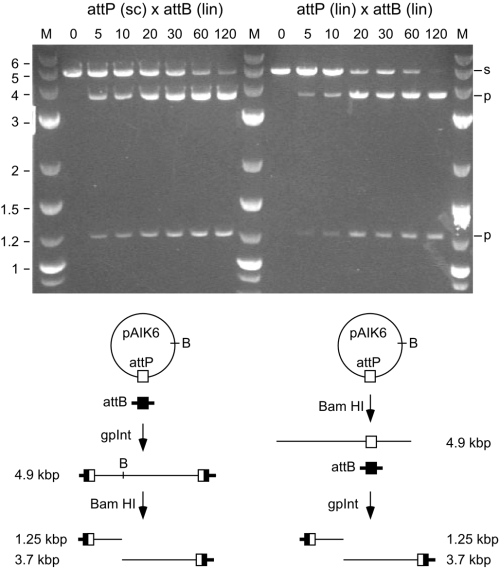 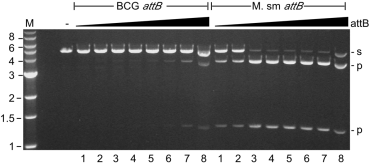